Flagella
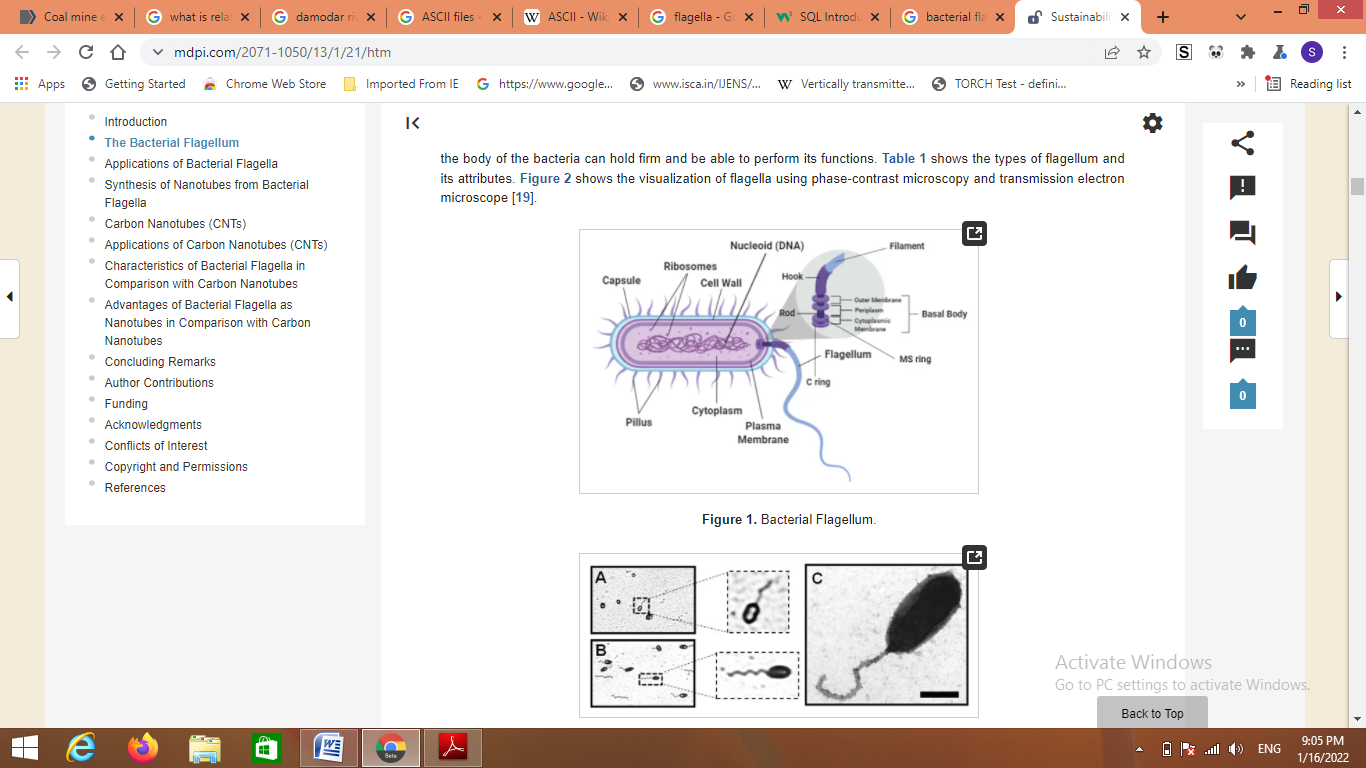 Flagella
Bacterial flagella (singular, Flagellum) are hairlike, helical appendages that protrude through the cell wall and are responsible for swimming motility.
Much thinner than the flagella or cilia of eukaryotes, being 0.01 to0.02 µm in diameter, and they are also much simpler in sturcture. 
Flagella location on the cell varies depending on the bacterial species and may be polar (at one or both ends of the bacterium) or lateral (along the sides of the bacterium).
Flagellum grows at its tips rather than at the base.
Flagellin monomers synthesized within the cell are belived to pass along the hollow centre of the flagellum and are added to the distal end of the filament.
Flagella
Flagella
Flagella
A flagellum is composed of three parts:
The longest and most obvious portion is the filament, which extend from the cell surface to the tip. 
The basal body is embebed in the cell envelope
A short, curved segment, the hook, links the filament to its basal body and act as flexible coupling.
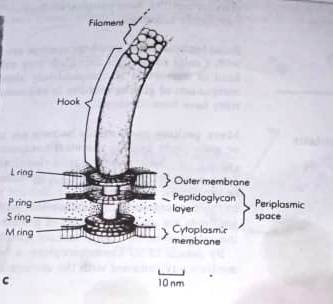 [Speaker Notes: Is]
Flagella
The filament is hollow, rigid cylinder constructed of subunits of protein flagellin, which ranges in molecular mass ranges from 30,000 to 60,000 daltons.
The filament end with capping protein
Some flagella have sheath around the flagella.
Hook is made upof different protein subunits.
The basal body is the more  complex part of a flagellum.
The basal body of E. coli and other gram negative bacteria have four rings: L,P,S, M and C. 
The L, P and MS ring are embeded in the cell envelope. 
The C ring is on the cytoplasmic side of the MS ring. 
The synthesis of bacterial flagella is complex and involes atleast 20 to 30 genes. Besides the gene for flagellin, 10 or more genes code for hook and basal body protein, other genes are concerned with the control of flagellar construction or function.
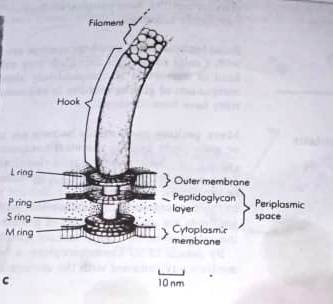